Please Note…
Please make sure your Start Video is OFF when logging into the WebEx platform. 
Here is what it should look like 




ALSO

It is NORMAL to not hear any sound until the webinar starts at 12:00 noon EST. 

Your phone line is muted, but you can always chat to the host, BJ Couch, if you have any questions or concerns during this time.
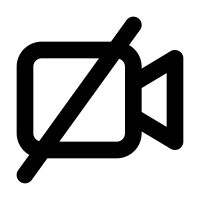 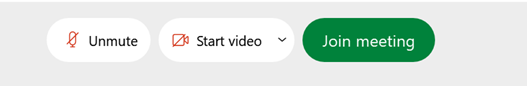 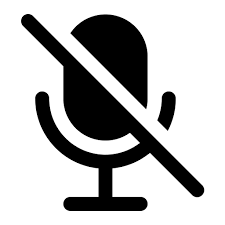 Presented by Partners in Medical Education, Inc. 2021
GMEC Check-up:  QIPS Edition
Tori Hanlon, MS, CHCP
May 25, 2021
Introducing Your Presenter…
Tori Hanlon, MS, CHCP
GME Consultant

Current DIO at a Sponsoring Institution with 20 programs

Been a member or Chair of GMEC for 11 years

Experience providing solutions to programs and institutions for participation in QIPS that’s meaningful and meets ACGME requirements
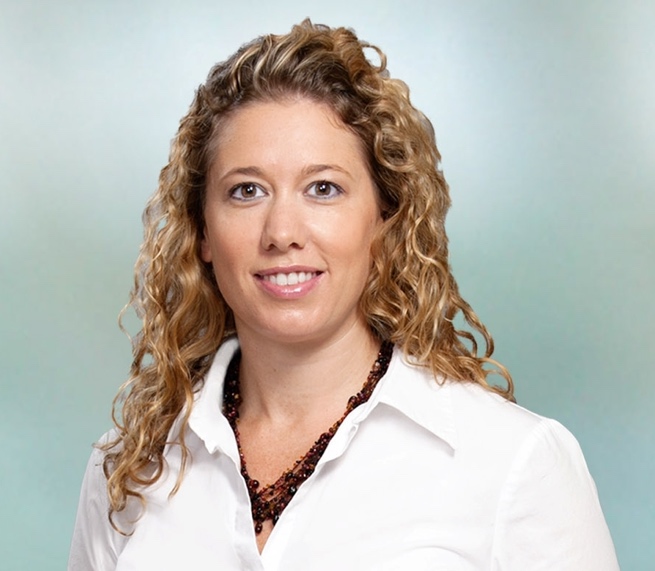 Presented by Partners in Medical Education, Inc. 2020
2
Objectives
Understand the GMEC’s responsibility in the oversight of quality improvement and patient safety (QIPS)
Discuss strategies for enhancing GMEC engagement in QIPS
Provide tips and tools for fulfilling the ACGME’s expectations of integrating QIPS in GME
Presented by Partners in Medical Education, Inc. 2021
4
IMPORTANT
New ACGME Institutional Requirements effective July 1, 2021
Presented by Partners in Medical Education, Inc. 2021
5
Let’s Talk Oversight
Presented by Partners in Medical Education, Inc. 2021
6
Presented by Partners in Medical Education, Inc. 2021
7
How Does the ACGME Know if My GMEC is Demonstrating Effective Oversight?
GMEC Meeting Minutes
Documentation of discussion
Annotated to track fulfillment of GMEC responsibilities per ACGME requirements
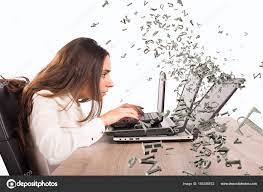 Presented by Partners in Medical Education, Inc. 2021
8
ACGME Requirements
GMEC responsibilities must include oversight of:
Quality of GME learning and working environment within the SI, programs and participating sites (I.B.4.a).(2)
QIPS is the GME learning and working environment
Tip for Programs:
This is also the 
responsibility of
your PEC.
Presented by Partners in Medical Education, Inc. 2021
9
ACGME Requirements
Provision of summary information of patient safety reports to residents, fellows, faculty members, and other clinical staff members.  At a minimum, this oversight must include verification that such summary information is being provided. (I.B.4.a).(6)
WHAT?!
Tip for Programs:
You can incorporate this
during QIPS conferences
as part of the program’s
didactics.
Presented by Partners in Medical Education, Inc. 2021
10
ACGME Requirements
GMEC’s responsibilities must include review and approval of:
Responses to CLER reports (I.B.4.b).(10)
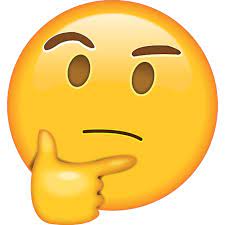 Does your GMEC 
Know what your 
CLER report says?
Tip for Programs:
Ask your DIO for your CLER
Report.  They’ll be happy to
share and it can help guide
program-level QIPS initiatives.
Presented by Partners in Medical Education, Inc. 2021
11
ACGME Requirements
The GMEC must demonstrate effective oversight of the SI’s accreditation through an Annual Institutional Review (I.B.5.)
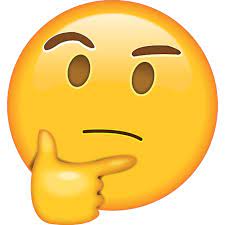 What QIPS 
performance
Indicators are 
in your AIR?
Tip for Programs:
Programs demonstrate
oversight of accreditation
via APEs. What QIPS
indicators are in your APE?
Presented by Partners in Medical Education, Inc. 2021
12
Should we have a QIPS Subcommittee of the GMEC?
Handout
Presented by Partners in Medical Education, Inc. 2021
13
How Can We Better Engage Residents in QIPS?
Handout
GMEC Resident Reps
Faculty buy-in
Involve and listen to residents
Educate residents on their involvement during program site visits and CLER visits
Presented by Partners in Medical Education, Inc. 2021
14
How involved should my GMEC be in CLER?
Share CLER report with committee
Engage GMEC in responses to CLER reports
Divide up CLER focus areas amongst GMEC meetings
Create CLER action plans/items and follow-up at GMEC at least twice a year
Presented by Partners in Medical Education, Inc. 2021
15
What QIPS Data Should my GMEC be Looking at?
ACGME Surveys
APEs
Annual GME Survey
Pulse Checks/Focus Polls
Clinical site data/benchmarks
Presented by Partners in Medical Education, Inc. 2021
16
ACGME Surveys
Presented by Partners in Medical Education, Inc. 2021
17
ACGME Surveys
Presented by Partners in Medical Education, Inc. 2021
18
APEs
Presented by Partners in Medical Education, Inc. 2021
19
Pulse Checks/Focus Polls
I was aware of how to report PS events, near misses and unsafe conditions at this site
Are you comfortable reporting patient safety issues?
This site was concerned with the quality of care delivered to patients
I know what the clinical site’s patient safety priorities are
Effective for participating sites
Presented by Partners in Medical Education, Inc. 2021
20
Final Tips
Link GME QIPS initiatives to clinical site goals
Turn QIPS initiatives into scholarly activity
Don’t overthink QIPS
Ask GMEC members what’s important to them
Presented by Partners in Medical Education, Inc. 2021
21
Latest On-Demand Webinars
Upcoming Live Webinars 
  
Just Released…2021 July-Dec
Summer/Fall Live Education Schedule
Downloaded it here…
https://partnersinmeded.com/educational-resources/                

Impactful AIR & APE – Bridging Data & ActionThursday, June 3, 2021  12:00pm – 1:00pm EST

Survey ResearchTuesday, June 22, 2021  12:00pm – 1:00pm EST

GME Grants and Funding Sources
Tuesday, July 13, 2021
12:00pm – 1:00pm EST

ADS Updates 2021Thursday, July 29, 2021  12:00pm – 1:00pm EST
ACGME Surveys – What Now?

Other Approaches to CCC & Evaluation

Lessons Learned from the Pandemic: Planning for the Next Disaster

Ask Partners – Spring Freebie

Digging for Data Part 3 

How to Maximize Virtual Learning Part 2 

Scholarly Work in Pandemic Times 

How to Maximize Virtual Learning Par 1 

Quality Improvement in GME: 5 years later

How to Manage A Virtual Site Visit 

DIO Role & Responsibilities: Keys to Success

Working with Struggling Learners

Meet the Experts – Fall Freebie
NEW Faculty Development Series
15 Minutes to Effective Feedback
Toolbox for Teaching Millennials

Taking Supervision to the Next Level
Contact us today to learn how our Educational
Passports can save you time & money! 
724-864-7320
www.PartnersInMedEd.com
Presented by Partners in Medical Education, Inc. 2021
22
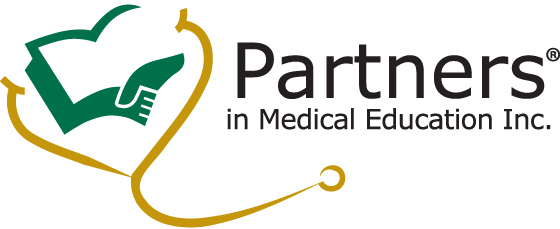 Partners in Medical Education, Inc. provides comprehensive consulting services to the GME community.  


Partners in Medical Education
724-864-7320  |  info@PartnersInMedEd.com

Tori Hanlon, MS, CHCP 
 tori@partnersinmeded.com

www.PartnersInMedEd.com
Presented by Partners in Medical Education, Inc. 2020
23